Introduction To Java Programming: Part 2
You will learn how to implement the following structures in Java: branching, looping, random numbers, composites (arrays)
Logical Operators
Decision Making In Java
Python decision making structures:
if
if, else
if, elif, else
Java decision making structures:
if
if, else
if, else if, else
switch
Java Relational Operators And Branching
if (operand     relational operator    operand)

Java                     Mathematical               
operator               equivalent              Meaning                               Example                                      
<                          <                             Less than	5 < 3
>                          >                             Greater than	5 > 3
==                        =                             Equal to	5 == 3
<=                        ≤                             Less than or equal to	5 <= 5
>=                        ≥                             Greater than or equal to	5 >= 4
!=                         ≠                             Not equal to	x != 5
Indenting the body of the branch is an important stylistic requirement of Java but unlike Python it is not enforced by the syntax of the language.
What defines the body is either:
A semi colon (single statement branch).
Braces (a body that consists of single or multiple statements).
Decision Making: If
Format:
	if(Boolean Expression)
	    Body

Example:
	if(x != y) 
	    System.out.println("X and Y are not equal");

  if ((x > 0) && (y > 0))
  {
     System.out.println("X and Y are positive");
  }
Also note: unlike Python the entire Boolean expression in Java must be enclosed in brackets
The ‘Body’
Single statement body
if (num > 0)
    System.out.println("Part of body");
    System.out.println("Not part of body");
System.out.println("Still not part of body");
Multi statement (compound) body
if (num > 0)
{
    System.out.println("Part of body");
    System.out.println("Part of body");
}
Checking For Equality: Strings
Never use the equality operator when comparing objects (e.g., Strings)
More on this later
Instead the equals() and equalsIgnoreCase() methods should be used instead.
These methods return a true or false value
Quick example:
String s1 = "abc";
String s2 = "abc";
if (s1.equals(s2))
    System.out.println("equal");
if (s1.equals(s2) == true)
    System.out.println("equal");
Decision Making: If, Else
Format:
	if(Boolean expression)
	    Body of if
	else
     Body of else

Example:
	if (x < 0) 
	    System.out.println("X is negative");
	else
	    System.out.println("X is non-negative");
If, Else-If (Java)
Format:
	if (Boolean expression)
	    Body of if
	else if (Boolean expression)
     Body of first else-if
	    ...
	else if (Boolean expression)
     Body of last else-if
	else
	    Body of else
If, Else-If (2)
Name of the complete example: IfElseIfExample.java
   if (letter == 'A')
       System.out.println("4.0");
   else if (letter == 'B')
       System.out.println("3.0");
   else if (letter == 'C')
       System.out.println("2.0");
   else if (letter == 'D')
       System.out.println("1.0");
   else if (letter == 'F')
       System.out.println("0.0");
   else
       System.out.println("Letter grade must be one of A, B, "      
         +"C, D, F");
Alternative To Multiple Else-Ifs: Switch
Use when checking for equality of: integer numbers or characters.
Alternative To Multiple Else-If  Structure: Switch
Format (character-based switch):
switch (character variable name)
{
	   case '<character value>':
	        Body
	        break;

	   case '<character value>':
	        Body
	        break;
		:
	  default:
	       Body
}

1 The type of variable in the brackets can be a byte, char, short, int or long
Important! The break is mandatory to separate Boolean expressions (must be used in all but the last scenario).
The break transfers execution out of the switch structure, otherwise cases will ‘fall-through’ in some versions of Java.
Alternative To Multiple Else-If Structure: Switch (2)
Format (integer based switch):
switch (integer variable name)
{
	   case <integer value>:
	        Body
	        break;

	   case <integer value>:
	        Body
	        break;
		:
	  default:
	       Body
}

1 The type of variable in the brackets can be a byte, char, short, int or long
Alternative To Multiple Else-If Structure: Switch (3)
Name of the complete example: SwitchExample.java
  switch (letter)
  {
      case 'A':
      case 'a':
          gpa = 4;
          break;

      case 'B':
      case 'b':
          gpa = 3;
          break;

      case 'C':
      case 'c':
          gpa = 2;
          break;
Alternative To Multiple Else-If Structure: Switch (4)
case 'D':
          case 'd':
             gpa = 1;
             break;

          case 'F':
          case 'f':
             gpa = 0;
             break;

          default:
             gpa = -1;
       }
The Switch Using An Integer For The Cases
Name of the complete example: SwitchExample2.java
  switch (gpa)
  {
      case 4:
          letter = 'A';
          break;

      case 3:
          letter = 'B';
          break;

      case 2:
          letter = 'C';
          break;
The Switch Using An Integer For The Cases
case 1:
            letter = 'D';
            break;

        case 0:
            letter = 'F';
            break;

        default:
           letter = 'E';
    }
Switch: Benefit (Cleaner Code)
Benefit (when to use):
It may produce simpler code than using an if, else-if (e.g., if there are multiple compound conditions)
Contrast
If ((menu == 'a') || 
    (menu == 'A') ||
    (menu == 'N') ||
    (menu == 'n'))
    System.out.println("New player");
else if ((menu == 'q') ||
         (menu == 'Q'))
switch(menu){
  case 'a':
  case 'A':
  case 'N':
  case 'n':   
    System.out.println("New player");
    break;

  case 'Q':
  case 'q':
Looping Java
Python looping structures:
for
while
Java looping structures:
for
while
Do-while
Looping Examples
Name of the file containing complete: LoopingExamples.java
The example contains examples of all 4 loops: while, for and two versions of the do-while loop.
While Loops
Format:
while (Boolean expression)
{
    Body
   }

Example (L: Java, R: Python):
    i = 1;
    while (i <= 5)
	  {
        System.out.print(i + " ");
        i = i + 1;
    }
i = 1
while (i <= 5):
    print(i, end = "")
    i = i + 1
For Loops
Format:
  for (initialization; Boolean expression; update control)
  {
		  Body
  }
Example (L: Java, R: Python):
	for (i = 1; i < 6; i++)
	{
	    System.out.print(i + " ");
	}
for i in range (1, 6, 1):
    print(i, end = "")
For Loops: Java Vs. Python
Unlike Python with most languages for loops are generally used for counting (e.g., up down).
Iterating through other series (such as lines in a file) is not possible.
Python example not possible in other languages
inputFile = open("input.txt", "r")
for line in inputFile:
    print(line)
In Java however the loop control update can be any mathematical expression (even randomly assigned) 1.
 for (i = 1; i <= 100; i = i * 5)
1 The update can be any valid mathematical expression (e.g. addition, subtraction, multiplication, division etc.) or a method return value that is numeric.
[Speaker Notes: for (i = 1; i <= 100; i = i * 5)
Because there is an assignment statement the update can be the result of a mathematical function]
For Loops: Java Vs. Python (2)
Also note that with the Java for-loop that the stopping boundary can be made explicit.
for (i = 1; i <= 10; i++)
Vs.
for i in range (1, 11, 1):
Post-Test Loop
Pre-test loops: For and while loops check the stopping condition before executing the body.
That is, the loop body executes zero or more times.
Example that never executes:
i = 10;
while (i <= 5)
{
    System.out.println(i);
    i = i + 1;
}
Post test loops (not directly implemented in Python): check the stopping condition after executing the body.
That is, the loop body executes one or more times.
(Of course the behavior of post test loop can be simulated with a pre-test loop such as a while loop).
Do-While Loop: Structure
Format:
do
    body
while (Boolean Expression);

Example:
 i = i + 1;
 do 
 {
     System.out.print(i + " ");
     i = i + 1;
 } while (i <= 5);
Do-While Loop Examples
System.out.println("\nFirst Do-While loop");
i = 1;
do 
{
    System.out.print(i + " ");
    i = i + 1;
} while (i <= 5)


 System.out.println("\nSecond Do-While loop");
 i = 888;
 do 
 {
     System.out.print(i + " ");
     i = i + 1;
 } while (i <= 5);
Common Mistake: Branches/Loops
Forgetting how a body is defined:
using braces,
OR
with single statement bodies the end of the body is marked with a semi-colon.
(Partial) examples:
while (i < 10)
     System.out.println(i);
     i = i + 1;

while (i < 10);
{
     System.out.println(i);
     i = i + 1;
}
Body (logic error)
Body
Many Pre-Created Classes Have Been Created
Rule of thumb of real life: Before writing new program code to implement the features of your program you should check to see if a class has already been written with the features that you need.
Note: for many assignments in this class you may have to implement all features yourself rather than use pre-written code.
You may receive little or no credit otherwise.
(Remember you are in this course to learn and develop Java and Object-Oriented programming skills and one learns by writing code not just using code).
The Java API is Sun Microsystems's collection of pre-built Java classes:
http://java.sun.com/javase/8/docs/api/
Example: Generating Random Numbers (Probabilities)
Name of the (more complete example): DiceExample.java

import java.util.Random;
public class DiceExample
{
    public static void main(String [] args)
    {
        final int SIDES = 6;
        Random generator = new Random();
        int result = -1;
        result = generator.nextInt(SIDES) + 1;
        System.out.println("1d6: " + result);
        result = generator.nextInt(SIDES) + 1;
        result = result + generator.nextInt(SIDES) + 1;
        result = result + generator.nextInt(SIDES) + 1;
        System.out.println("3d6: " + result);
    }
}
Arrays
They are similar to Python lists.
Specified with square brackets
Indexed from 0 to (number elements-1)
Some differences between Java arrays and Python lists:
All elements must be of the same type e.g., array of integers cannot mix and match with floats
Python has methods associated with lists although an array in Java has a ‘length’ attribute associated with it.
Arrays cannot be dynamically resized (new array must be created).
Creating An Array
Format:
<type> []1  <name> = new <type> [<Number of elements>];

Example (common approach):
final int MAX = 100;
int [] grades = new int[MAX];

Example (Fixed size array declared and initialized – rarely used approach):
int [] array = {1,2,3};
1 Each dimension must be specified by a set of square brackets e.g., two dimensional array requires two sets of brackets
Arrays: Complete Example
Name of the (more complete example): GradesExampleArray.java
public class GradesExampleArray
{
    public static void main(String [] args)
    {
        final int MAX = 10;
        int [] grades = new int[MAX];
        int i = 0;
        Random generator = new Random();
Arrays: Complete Example (2)
for (i = 0; i < MAX; i++)
        {
            grades[i] = generator.nextInt(101);
        }

        for (i = 0; i < grades.length; i++)
        {
            System.out.println("Element #" + i + " grade " + 
              grades[i]);
        }
    }
}
Unlike Python lists you cannot pass an entire Java array to a display method such as print or println in order to display the elements:

  System.out.println(grades);
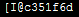 After This Section You Should Now Know
The structure and syntax of decision making and looping structures.
How to generate random numbers.
How to create and work with Java arrays containing simple types (e.g. boolean, int, float, char etc.).
Copyright Notification
“Unless otherwise indicated, all images in this presentation are  used with permission from Microsoft.”
slide 36